Kick-off meeting SP X2Optimization of laser-based surface analysis diagnostics
Hennie van der Meiden
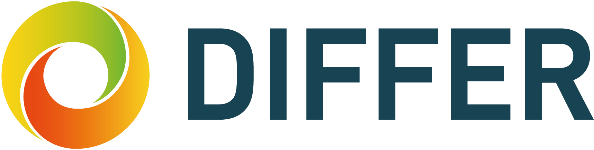 SP X.2: Optimization of laser-based surface analysis diagnostics
Announcements

Accelerator DIFFER operational
Magnum-PSI due to helium delivery problems probably operational in August/September (in-situ LIBS (2021 and 2022) still to be done) 

PSI-2 operational?

Samples: DIFFER received from Matteo (amorphous WO(15%)) and Eduard (W on Mo)  samples. 12 in total for LIBS sessions only    
Update LIBS in JET? (after this presentation)
[Speaker Notes: Facilties: JUST GIVE the integral numbers for the groups
PD: Plasma devices (MAGNUM, PSI-2, UPP, TOMAS, GyM) 
HHF: JUDITH, GLADIS, QSPA, OLMAT
Analysis station: Ion beam
If Facilties, Modelling, Link not applicable, remove the lines. I assume that it is EITHER EXPERIMENT or MODELLING, thus 1 more line for TASKS or Deliveables.]
SP X.2: Optimization of laser-based surface analysis diagnostics
Where do we stand with LIBS development?
D-retention monitoring, with CF-LIBS is accurate up to 100 mbar air. 

>100 mbar: line distinguishability is difficult.    - Better adjustment of detection delay (gate   window) is beneficial
   - DP-LIBS shows good potential for improving line      distinguishability
Helium detection by LIBS is still a problem, higher Te plume required…but is this feasible?
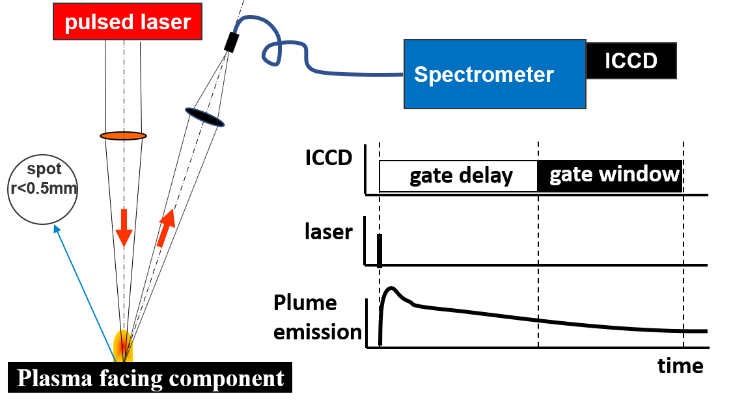 AUG
challenge: line separation
[Speaker Notes: Facilties: JUST GIVE the integral numbers for the groups
PD: Plasma devices (MAGNUM, PSI-2, UPP, TOMAS, GyM) 
HHF: JUDITH, GLADIS, QSPA, OLMAT
Analysis station: Ion beam
If Facilties, Modelling, Link not applicable, remove the lines. I assume that it is EITHER EXPERIMENT or MODELLING, thus 1 more line for TASKS or Deliveables.]
SP X.2: Optimization of laser-based surface analysis diagnostics
Main tasks for this year 2022:
Optimized conditions for LIBS in absolute content and depth resolution at pressures up to 1 bar air
Absolute quantification of D and composition in Be-mixed layers (with depth resolution)

Influence of Tsurface and impurities (seeding products) on absolute fuel retention and outgassing values

Obtain CF-LIBS results for DP-LIBS 

Improve analysis (machine learning)
[Speaker Notes: Facilties: JUST GIVE the integral numbers for the groups
PD: Plasma devices (MAGNUM, PSI-2, UPP, TOMAS, GyM) 
HHF: JUDITH, GLADIS, QSPA, OLMAT
Analysis station: Ion beam
If Facilties, Modelling, Link not applicable, remove the lines. I assume that it is EITHER EXPERIMENT or MODELLING, thus 1 more line for TASKS or Deliveables.]
SP X.2: Deliverables 2022
[Speaker Notes: Facilties: JUST GIVE the integral numbers for the groups
PD: Plasma devices (MAGNUM, PSI-2, UPP, TOMAS, GyM) 
HHF: JUDITH, GLADIS, QSPA, OLMAT
Analysis station: Ion beam
If Facilties, Modelling, Link not applicable, remove the lines. I assume that it is EITHER EXPERIMENT or MODELLING, thus 1 more line for TASKS or Deliveables.]
Short update LIBS in JET
Do you have the resources to do both SP X2 tasks and activities for LIBS in JET?
[Speaker Notes: Facilties: JUST GIVE the integral numbers for the groups
PD: Plasma devices (MAGNUM, PSI-2, UPP, TOMAS, GyM) 
HHF: JUDITH, GLADIS, QSPA, OLMAT
Analysis station: Ion beam
If Facilties, Modelling, Link not applicable, remove the lines. I assume that it is EITHER EXPERIMENT or MODELLING, thus 1 more line for TASKS or Deliveables.]